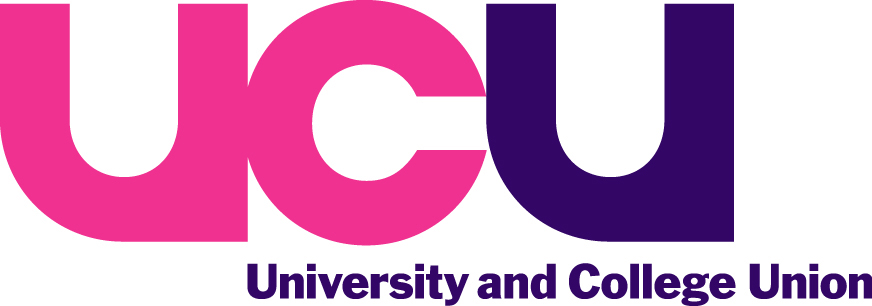 1
Motion to Further Education Sector Conference - Mobilising support for prison educators and the fight for prison safety
Conference notes:
the chaotic privatisation of our prison service and resulting failure to staff and run prisons safely
the numerous drug-related incidents as evidenced in the recent Panorama programme
the systematic dismantling of prison education including reduction of staffing to levels which routinely compromise safety and the short-sighted vandalism of the prison curriculum through privatisation and cuts
the dangers prison educators work with, including pressure to work with large groups and individuals known to be intimidating or violent, failure to listen to staff concerns around safety, and regular failure to risk assess learners
the December riot at HMP Birmingham, and the failure of G4S and the government in managing this or resolving the conditions which created it.
Conference further notes with dismay and frustration:
the lack of progress by the Union following a national survey of members in November 2016
the UCU/Institute for Education 2014 survey which highlighted health and safety as a key concern, yet little changed as a result.
The survey results identified many areas of concern impacting upon our prison members in dangerous working conditions.  Members are exposed to dangerous practices e.g. escorting prisoners alone, physical and verbal assault and are expected to engage in unpaid working time.
Conference calls on the NEC:
to prioritise the launch of a high profile national prison education campaign and accompanying industrial strategy to address these issues with  the employer and for a broad and balanced prison curriculum that leads to long term safety within prisons
to work with the POA and any other relevant groups to fight for the safety of all prison workers
to develop clear H&S guidance specifically tailored for prison educators and seek to negotiate its incorporation within the commissioning contract.
It is time to make a significant difference to prison educators who work in difficult circumstances and for less pay than our FE colleagues. Survey results on their own do not change the working lives of our members.
2
What’s happened so far…
UCU has joined the Justice Unions Parliamentary Group – Napo, POA, PCS, and PF.
Series of meetings to establish the Joint Unions in Prisons Alliance – BMA, GMB, Napo, PCS, POA, RCN, Unison and Unite.
3
Safe Inside Campaign
The following are our jointly agreed calls for action:

Tackling violence against all staff in prisons, including the targeting of violence against women workers
Preventing exposure of all staff to Spice/psychoactive substances
All workers to have proper access to health & safety systems
Effective consultation with unions on Risk Assessments and Safe Systems of Work
Safe staffing levels of prison officers and all staff working in prisons to ensure we can achieve the other objectives
4
[Speaker Notes: Survey going out – please share with everyone in your workplace, even if they aren’t members or educators]
Other motions to FE Sector Conference
FE9  Prison educators should have career long access to TPS 

Conference notes that:
many UCU members who work in prison education see this as the area of education they want to commit their career to
most prison educators are members of the TPS and access to this scheme is at risk in the next round of retendering of education contracts
the decision as to the education provider lies solely in the hands of the prison governor, who through the commissioning process decides what pension scheme our members are eligible to join.
Conference therefore instructs the NEC to lobby MPs, the TPS and HMPPS to ensure prison education is a recognised part of the teaching profession and therefore prison educators should have access to TPS, whoever the education provider is, throughout their career.
5
[Speaker Notes: UCU is just one of the trade unions who have members in TPS.]
TPS access
PeoplePlus applied for ‘admitted body status’ to TPS and LGPS and have been formally advised that they cannot gain this status.
PeoplePlus and any other private providers under DPS must offer a TEPP compliant scheme of 6% and 6% matching.
We have raised the issue with other unions involved in TPS.
We will seek to raise through political avenues.
6
[Speaker Notes: UCU is just one of the trade unions who have members in TPS.]
Other motions to FE Sector Conference
FE15  Access to natural justice for prison educators 
Conference notes that:
members who work in prisons, can be excluded from their place of work and subsequently dismissed from their job, even if their employer finds they have no case to answer
prison educators are denied a right of appeal unless supported by the education provider
that prison educators can be interviewed by prison staff without access to support or representation.
Conference believes that HMPPS would not be able to treat their own staff in this manner and our members are placed in a position where they are unable to access natural justice.
Conference therefore instructs the FEC to:
raise via media and through lobbying of MPs that prison educators cannot access natural justice under the current exclusion procedures
using the OLASS Forum seek to agree new procedures and review the PSI with HMPPS to release this tension and protect our members.
7
[Speaker Notes: PSI review
Meeting with HMPPS
Non exclusion exclusions – contact me ASAP so we can issue a notice before action letter]
Access to Natural Justice
Met with HMPPS to discuss review of Exclusions PSI.
Flagged issue with Shadow Secretary of State for Justice.
Challenging and appealing all non-exclusion exclusions.
8
[Speaker Notes: Non exclusion exclusions – contact me ASAP so we can issue a notice before action letter]
Current and Future work
Seek to establish agreed H&S escalation routes with individual providers so we can successfully address H&S issues – we have nearly finalised a document with MoJ and HMPPS.
Agree a minimum standard for inductions for prison education staff across the estate – a train the trainer approach is being taken, and the training is being completed before 31 March.
Increase membership and Reps across prisons, so that members are supported through the TUPE process and have more bargaining power under the new contracts – 44 prisons have a Rep, 36 have a H&S Rep. 
Seek to level up the Facilities Time for Reps and H&S Reps after TUPE transfer.
Seek to improve the terms and conditions of prison educators in particular focussing on:
Harmonising the terms and conditions of vocational trainers with tutors/lecturers
Improving pay and pay structures
Harmonising the terms and conditions of sessional staff with permanent staff, and where possible (and desirable) ensuring that sessional staff are moved onto permanent contracts
Securing access for all teaching staff to TPS irrelevant of provider
9
[Speaker Notes: Novus – Project Connect
PeoplePlus – possible pay framework talks
Weston – need to get a proper recognition agreement]